Leadership & Management
IB BUS MGT 2.4 SL
28/2/2014
Lesson objectives
By the end of the lesson, students should be able to: -

Define the roles of leader / manager and be understand the generic differences
Identify the key differences between the modern and the traditional managers.
Lesson objectives
By the end of the lesson, students should be able to: -

Define and analyse the 4 key leadership styles
Autocratic
Democratic
Laissez-Faire
Situational Leadership
Difference between managers and leaders?
It is a question that has been asked more than once and also answered in different ways. The biggest difference between managers and leaders is the way they motivate the people who work or follow them, and this sets the tone for most other aspects of what they do.

Many people, by the way, are both. They have management jobs, but they realize that you cannot buy hearts, especially to follow them down a difficult path, and so act as leaders too.
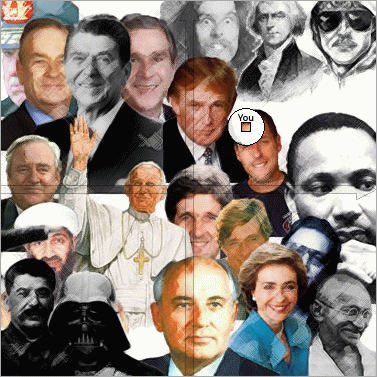 Difference between managers and leaders?
Leadership is the process of influencing and inspiring others to achieve a goal, from completing a task to achieving a corporate objective (Hoang 2008).

Management is about problem solving based on reasoning, rather than emotions.
“The art of getting things done by people” (Mary Parker Follett, 1868- 1933)
The process of planning, organising, and coordinating human and capital resources of a business to achieve the organisational objectives.
Difference between skills and roles of managers
Henry Mintzberg
Mintzberg disputed that management roles were about planning, organising, monitoring and controlling, instead he argued a managers main function was:

Interpersonal roles: Leader role, Figurehead role, Liaison role.
Information role: Communication channel between departments.
Decision making role: Tactical and strategic decisions made by managers

Managers tasks include: -
Routine tasks: attending meetings
Planning tasks: timetabling and preparing of daily tasks.
Communication tasks: sharing and passing on information.
Modern leadership versus traditional
Modern management thinking suggests that to get the best out of the workforce, people need to be led, rather than simply managed as subordinates. People like Sir Richard Branson try to do this by inspiring their people to gain their loyalty and commitment. 

Ken Blanchard (author) suggests that “effective managers offers support and encouragement rather than act as an evaluator or critic of their subordinates.”
Donald Trump
Donald Trump is the CEO of the Trump Organisation and the host of the highly successful TV show The Apprentice. He has a diverse portfolio of businesses, which include: real estate, hotels, casinos, restaurants, bottled water, vodka, ice cream and golf courses. Trump is often reported in the press as being an outspoken and flamboyant leader. His high profile makes him one of the highest paid public speakers in the world, demanding up to $1 million for each lecture
1) Explain why Donald Trump might be classed as an effective leader (4 marks)
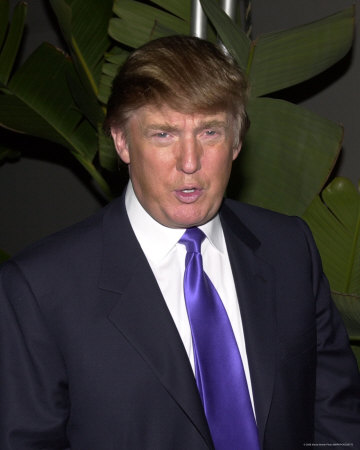 Why is Donald Trump an effective leader?
Effective leaders are those that inspire and guide people to achieve their objectives
Trump has proven to be a highly successful entrepreneur with his diverse ‘portfolio of businesses’
He has succeeded in leading the Trump Organisation in diversifying from real estate to a huge range of different products (e.g. golf courses). 
His ‘high profile’ are indicative of his leadership qualities
Autocratic
Makes all the decisions and prefers not to delegate any responsibility. The leader simply tells people what to do. 

This is suitable in situation where quick or critical decisions need to be made. 

The communication is top down so there is no opportunity for feedback, this can make staff feel alienated and de-motivated.
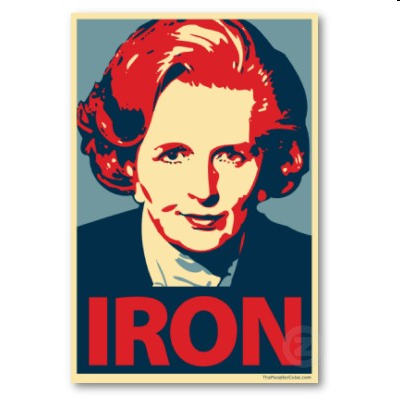 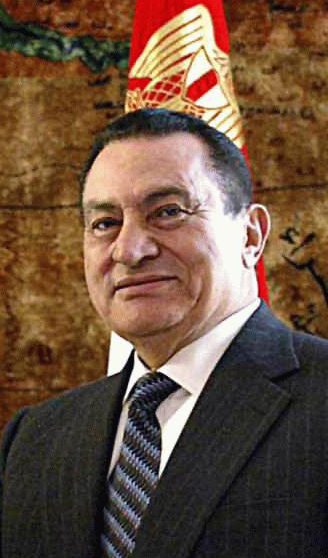 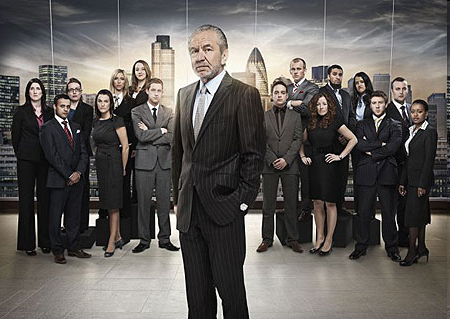 Autocratic & Paternalistic
Autocratic & Paternalistic
Democratic
This leader prefers to discuss and involve employees in decision making

This leads to better morale. This method is useful if the manager is not always around to make sure workers are on task. 

Decision making can take a long time due to more people being involved, in addition it would be unsuitable if there is a very large workforce.
Laissez-Faire
The leader has minimum direct input into the work of the employee. 

They leave subordinates to make their own decisions and to complete tasks in their own way. Can lead to very high staff motivation. Good for creative businesses.

Can encourage slack from workers.
Situational Leadership (contingency management)
This style, unlike the others, is not based on any single approach to
leadership because employees are all different in so many ways.

It uses the right person and the right style for the right situation.

Situational leadership suggests that managers and leaders must be
able to change and adapt to different situations. CLOTS.


Culture
Leader
Organisation
Task
Subordinates
CLOTS represents an easy way to remember the factors that may affect situational leadership styles